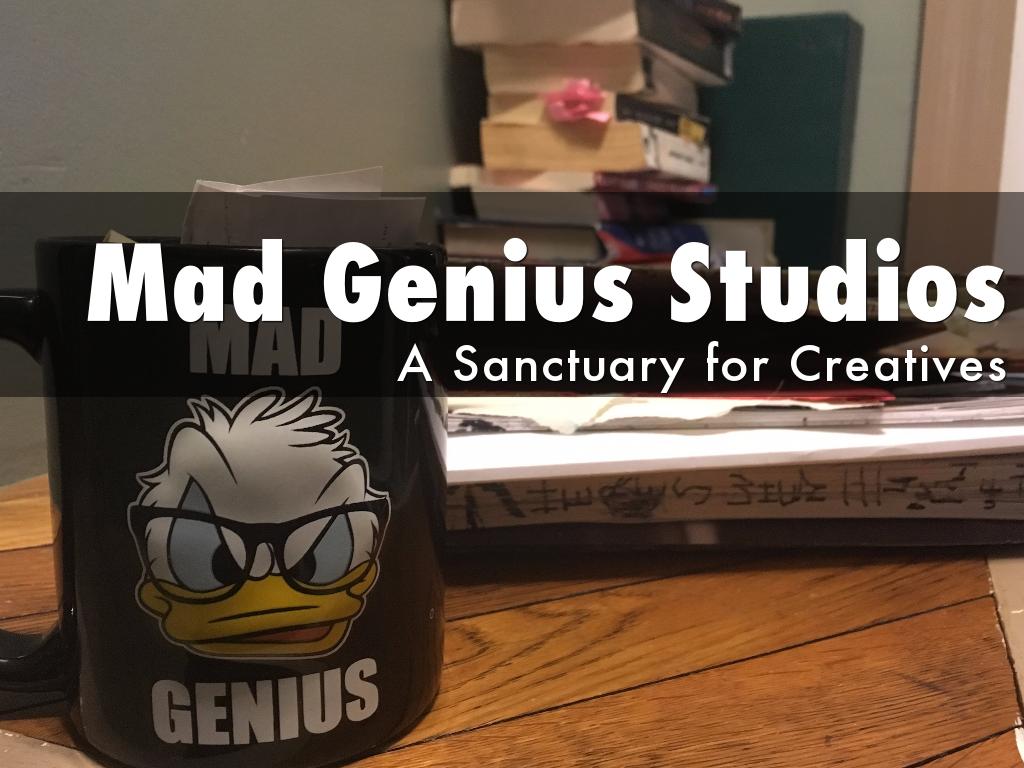 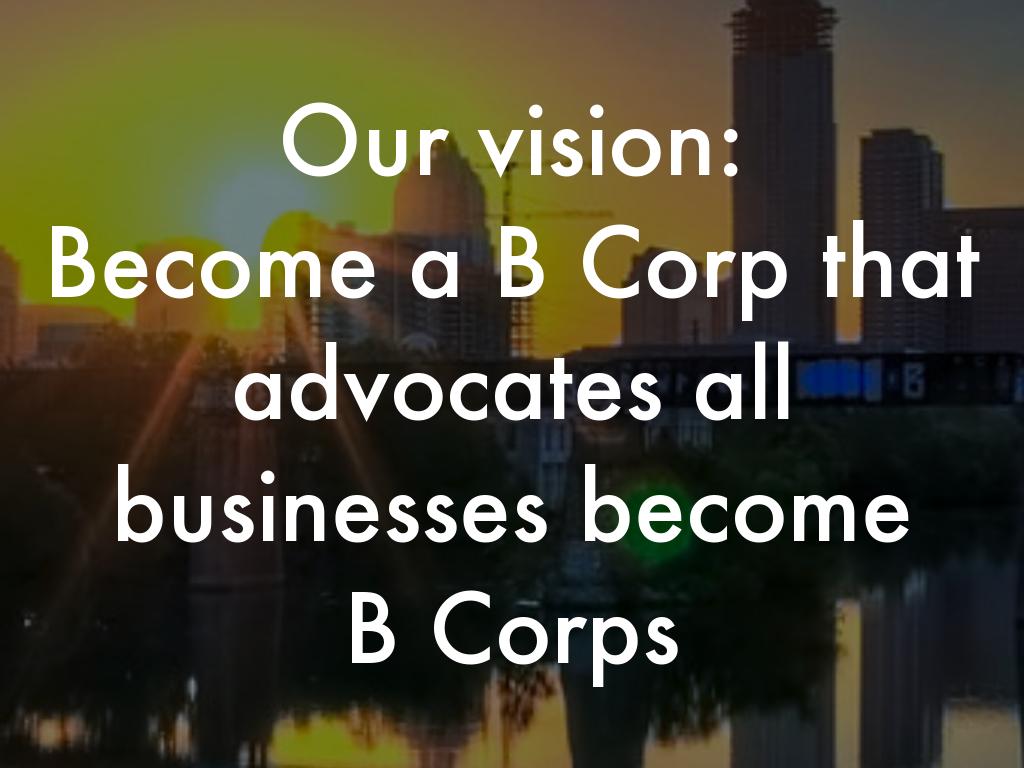 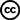 Photo by Jim Nix / Nomadic Pursuits - Creative Commons Attribution-NonCommercial-ShareAlike License  https://www.flickr.com/photos/34825346@N02
Created with Haiku Deck
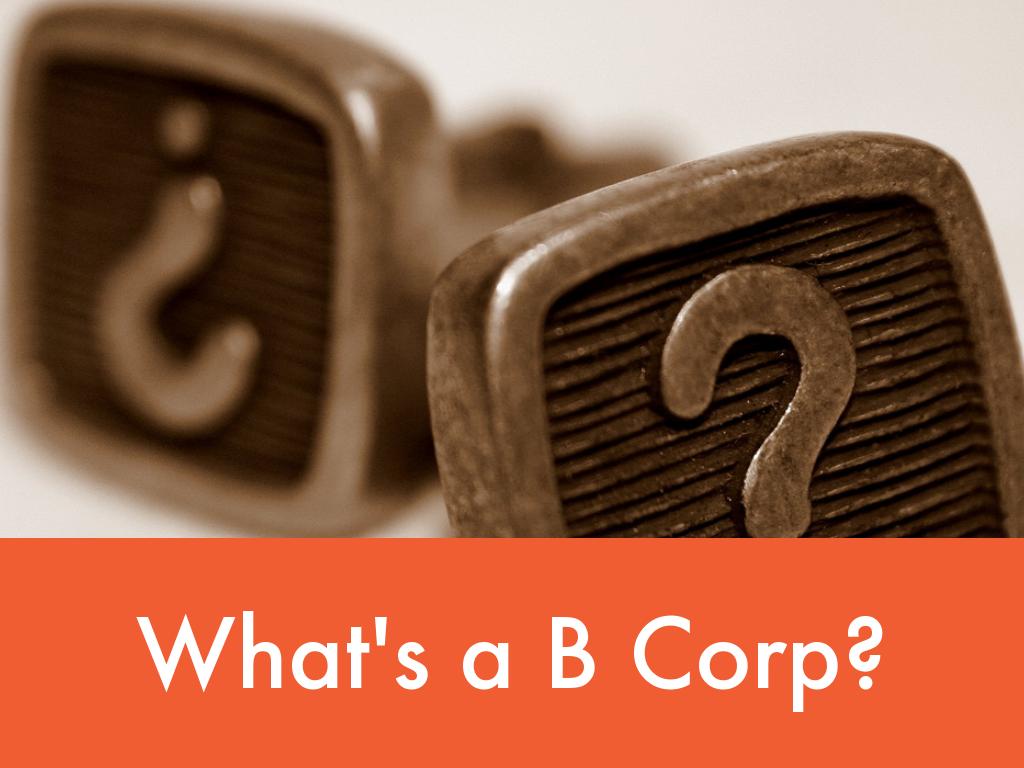 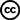 Photo by Oberazzi - Creative Commons Attribution-NonCommercial-ShareAlike License  https://www.flickr.com/photos/42788859@N00
Created with Haiku Deck
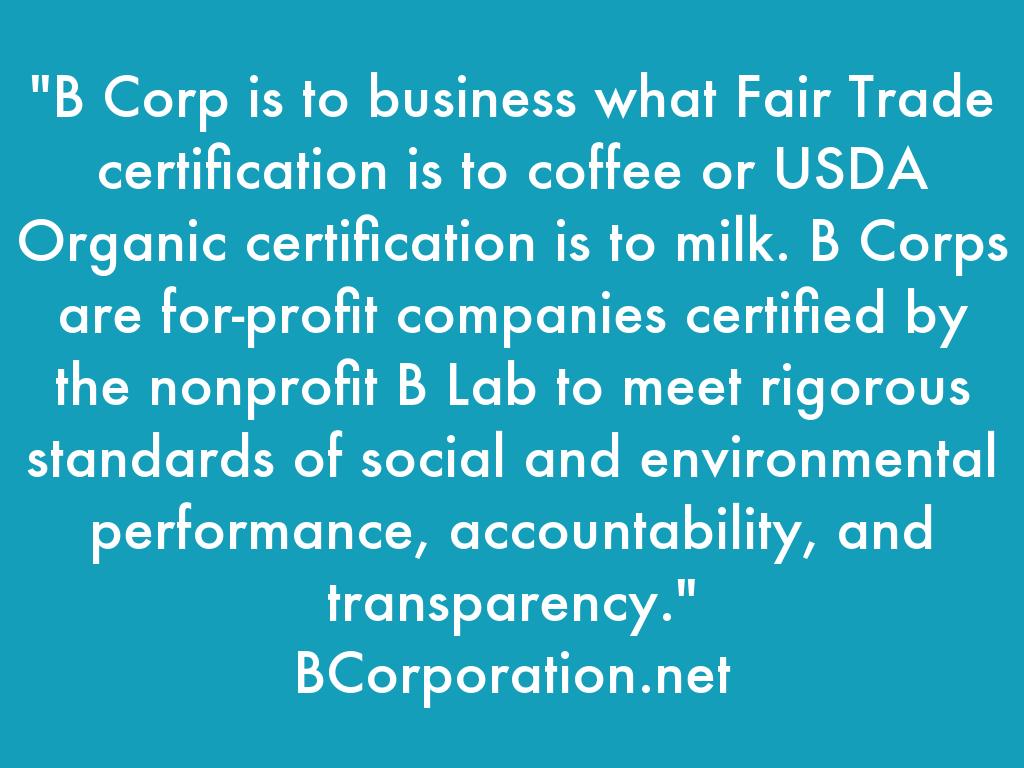 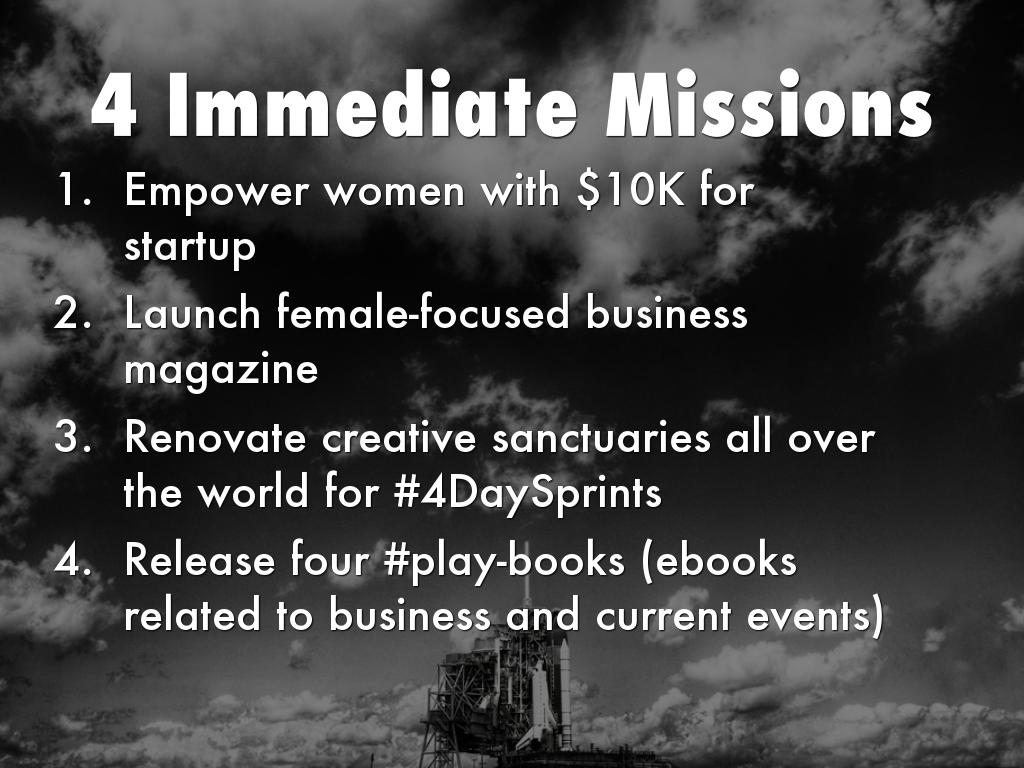 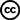 Photo by Stuck in Customs - Creative Commons Attribution-NonCommercial-ShareAlike License  https://www.flickr.com/photos/95572727@N00
Created with Haiku Deck
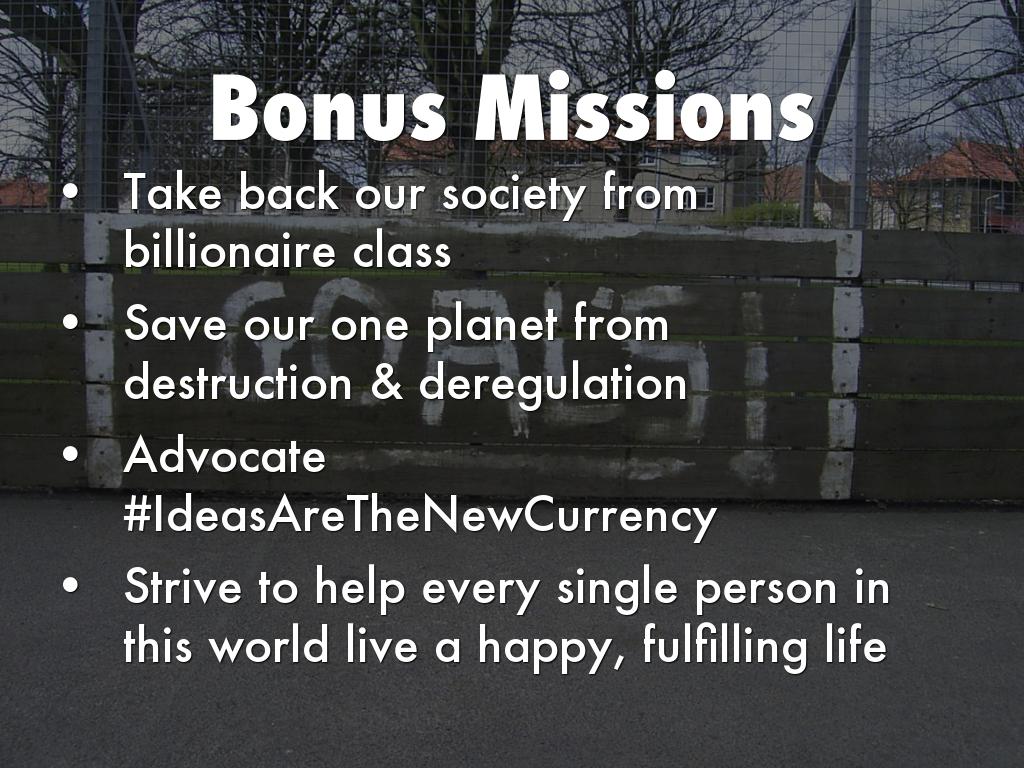 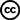 Photo by duncan - Creative Commons Attribution-NonCommercial License  https://www.flickr.com/photos/34427470616@N01
Created with Haiku Deck
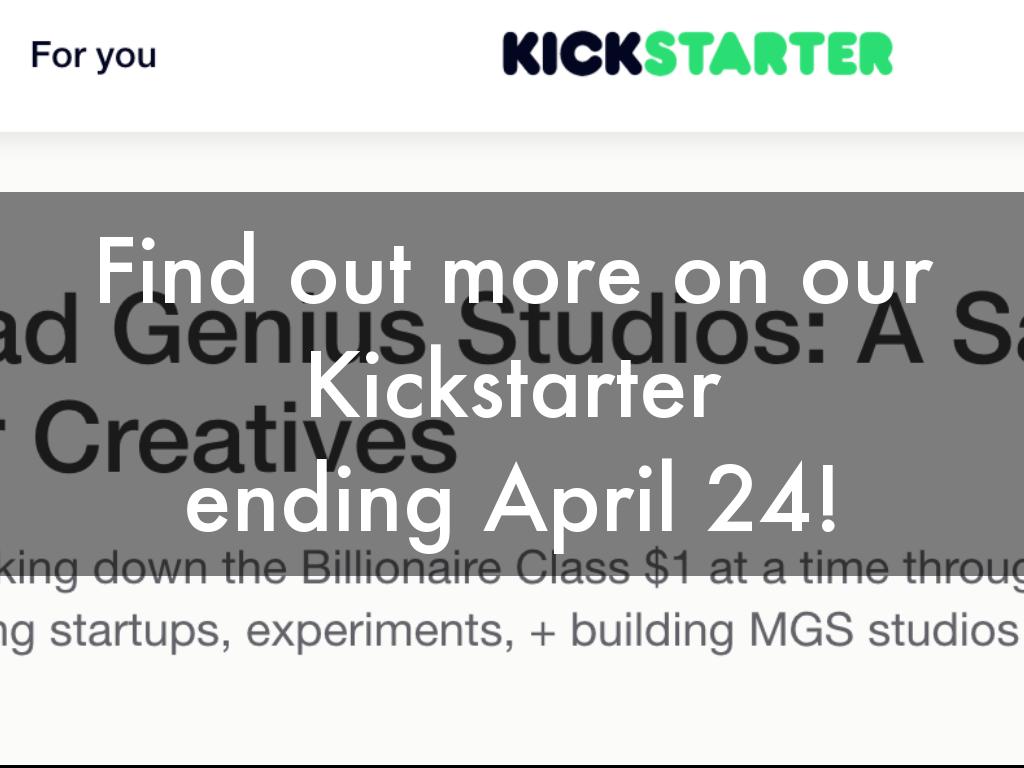